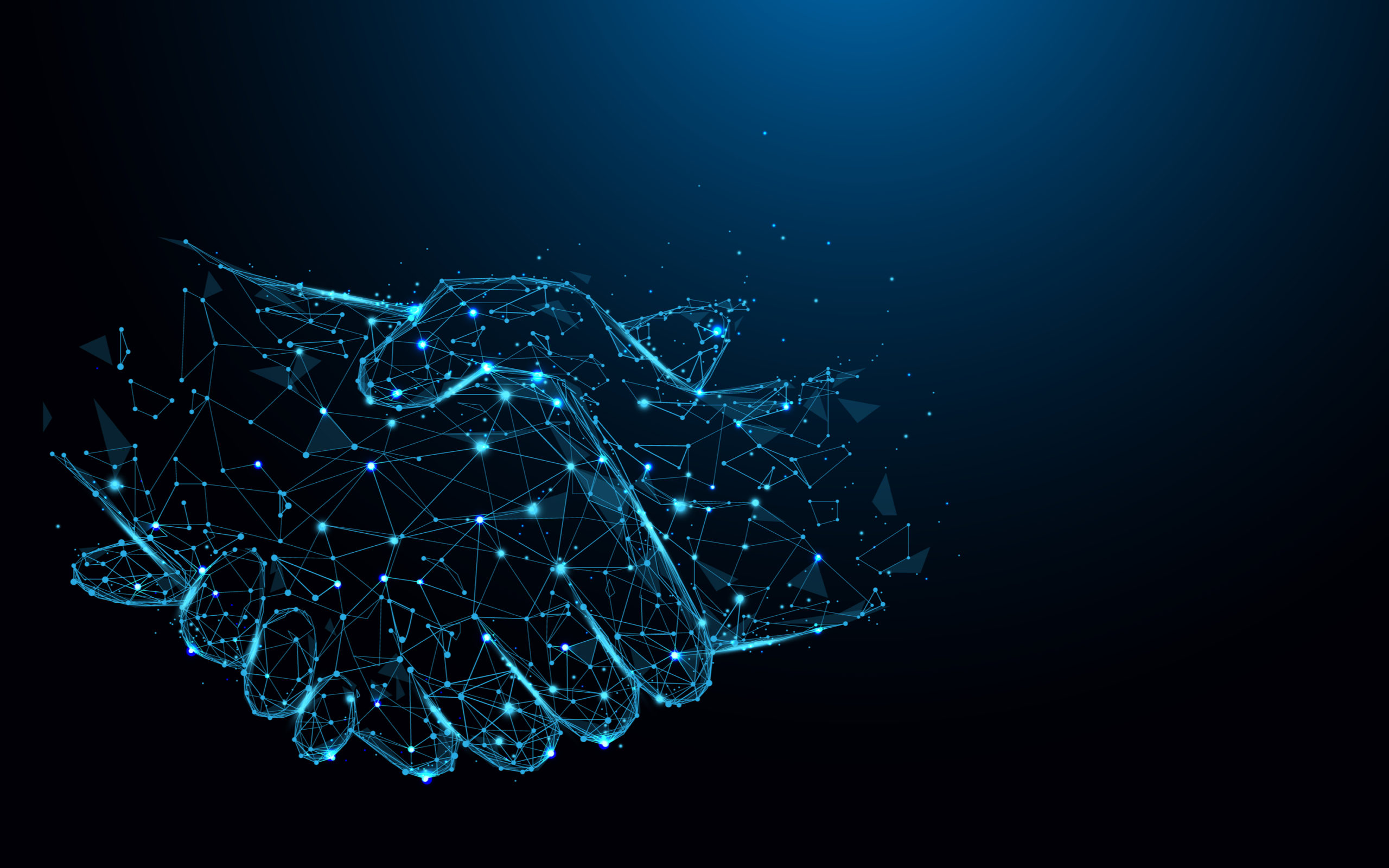 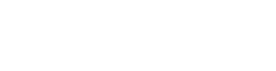 РОЛЬ ВЕНДОРА В
IT-ТРАНСФОРМАЦИИ БИЗНЕСА БАНКОВ: РЕАЛЬНЫЕ КЕЙСЫ
Александр Генцис
Член Совета директоров компании «Диасофт»
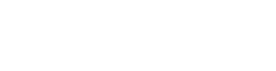 ТРЕНДЫ рынка
2
1
3
Популярность интернета
Автоматизация производства
Цифровая экономика
Необходимость цифровых суперсервисов
Перенос всех продуктов в цифровые каналы
Обязательная цифровизация в госсекторе
«Сегодня скорость технологических изменений в мире многократно возрастает, и мы должны создать собственные технологии и стандарты по тем направлениям, которые определяют будущее. Речь прежде всего об искусственном интеллекте, генетике, новых материалах, источниках энергии, цифровых технологиях» (В.В.Путин)
По данным Digital 2020, сегодня интернетом пользуется 81% россиян и проводит в сети более 7 часов в день
2
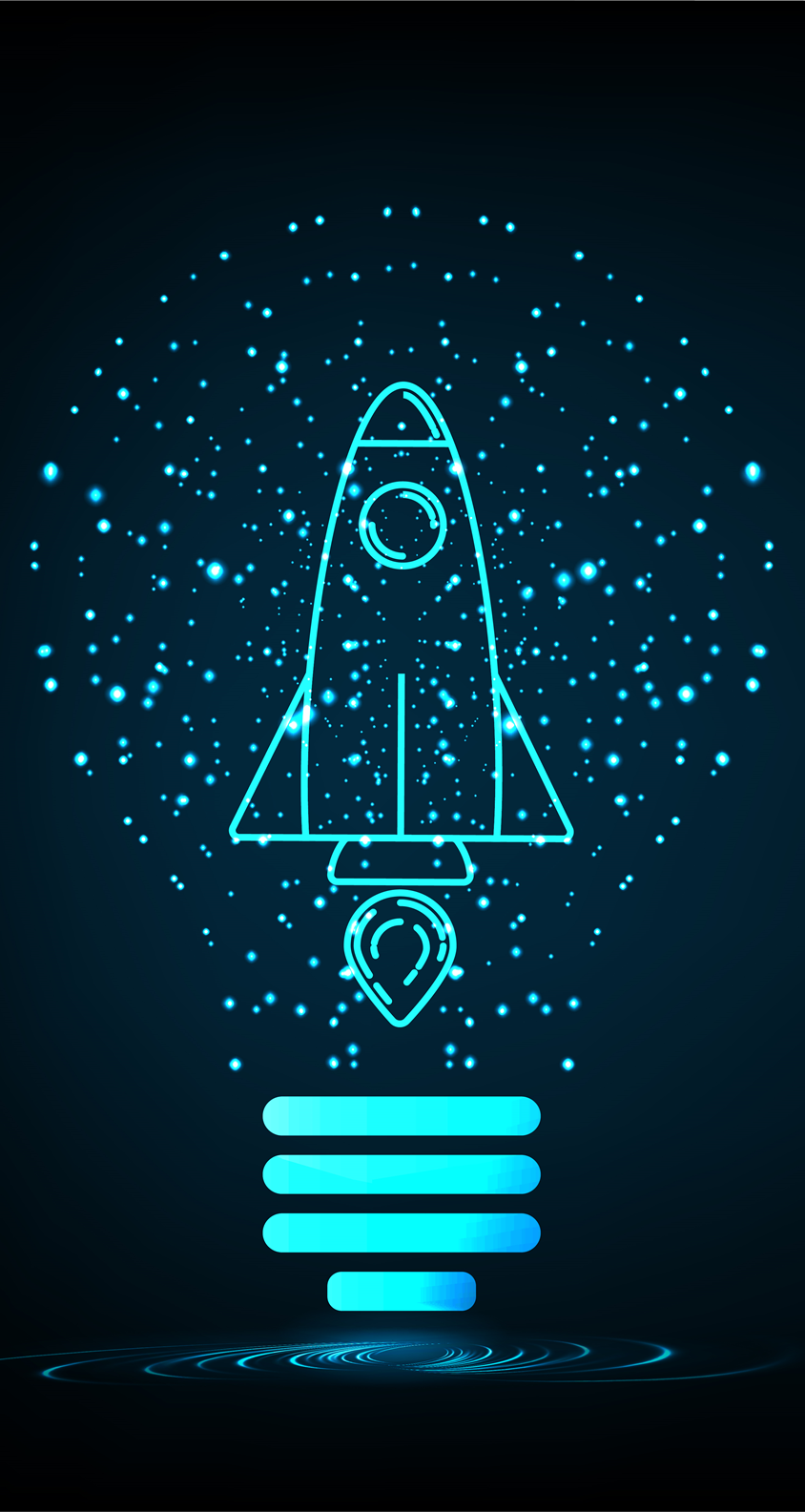 ДИАСОФТ – это:
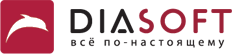 100% российская компания
Системообразующая организация
30 лет на рынке разработки, внедрения и сопровождения комплексных систем автоматизации банков, страховых и инвестиционных организаций, казначейств корпораций
Признание международных экспертов: Forrester, Celent и т.д.
175 клиентов (51 банк из ТОП-100)
200+ проектов в год, большая часть из которых – проекты цифровой трансформации
15 лет опыта в цифровой трансформации – развитие цифровой омниканальной платформы для государственных и коммерческих организаций
3
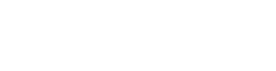 ПРОЕКТЫ цифровой трансформации
Построение новой корпоративной платформы Росбанка – Digital Q Consumer and Corporate Products от «Диасофт» – позволят реализовать стратегические планы банка по расширению бизнеса в части кредитования и ведения договоров банковского счета юридических лиц
В ноябре и декабре 2020 г. запущен продукт «Кредиты для юридических лиц» на платформе развития бизнеса Digital Q Consumer and Corporate Products в двух филиалах банка
В 2021 г. планируется тиражирование решения и внедрение продуктов по ведению договоров банковского счета по всем территориально-распределенным офисам
Интеграция бэк-офиса от «Диасофт» в IT-ландшафт банка реализована с помощью решения, построенного в микросервисной архитектуре и развернутого на современном технологическом стеке
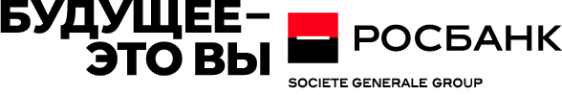 Росбанк – универсальный банк в составе международной финансовой группы Societe Generale. Более 4 млн клиентов в 70 регионах России. Росбанк включен Банком России в перечень 12 системно значимых кредитных организаций
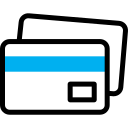 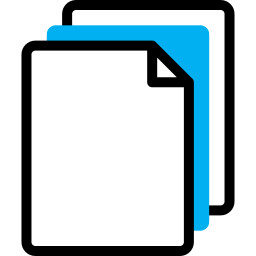 4
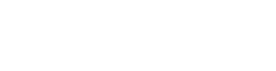 ПРОЕКТЫ цифровой трансформации
Масштабный проект IT-трансформации: осуществляется миграция данных из нескольких core banking систем на единую современную платформу компании «Диасофт»
По итогам первой фазы проекта осуществлен перевод установленной в Банке Интеза системы «Диасофт» на новую версию, тем самым была создана прочная основа для дальнейшей трансформации IT-инфраструктуры
КЛЮЧЕВЫЕ ЦИФРЫ ПРОЕКТА
Выполнен за 9 месяцев 
Обновлено 14 компонентов системы «Диасофт»: расчеты, защита электронных сообщений, расчеты в иностранной валюте (SWIFT), главная книга, AML, кредиты, платежные карты и др. 
Внедрено 5 новых компонентов, включая расчетный центр, взаимодействие с госорганами: ФНС (440-П), ГИС ЖКХ
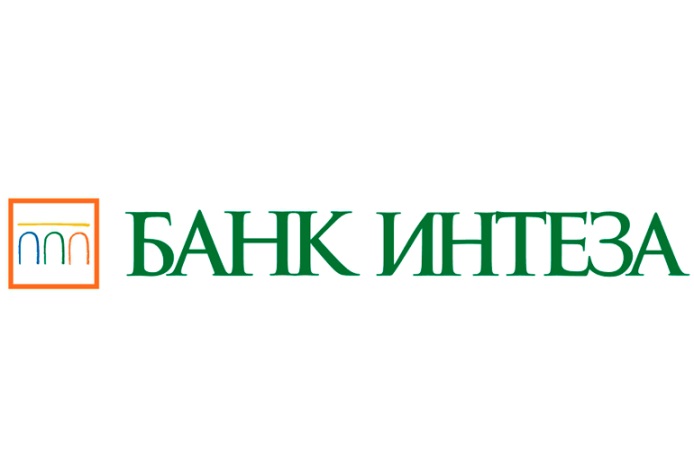 Банк Интеза – банк ТОП-3 Италии, российский дочерний банк Группы Интеза Санпаоло (Италия)
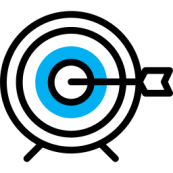 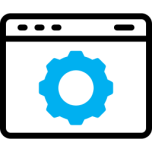 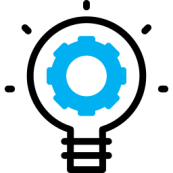 5
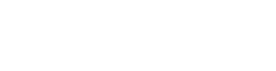 ПРОЕКТЫ цифровой трансформации
Перевод Совкомбанка и его дочерних организаций на работу в единой базе данных и консолидация учета по финансовым рынкам по всей группе Совкомбанка
Идет внедрение более 10 программных продуктов платформы развития бизнеса Digital Q Financial Markets для автоматизации работы банка на финансовых рынках: ценные бумаги, эмиссия облигаций, налог на прибыль, депозитарный учет, репозитарий
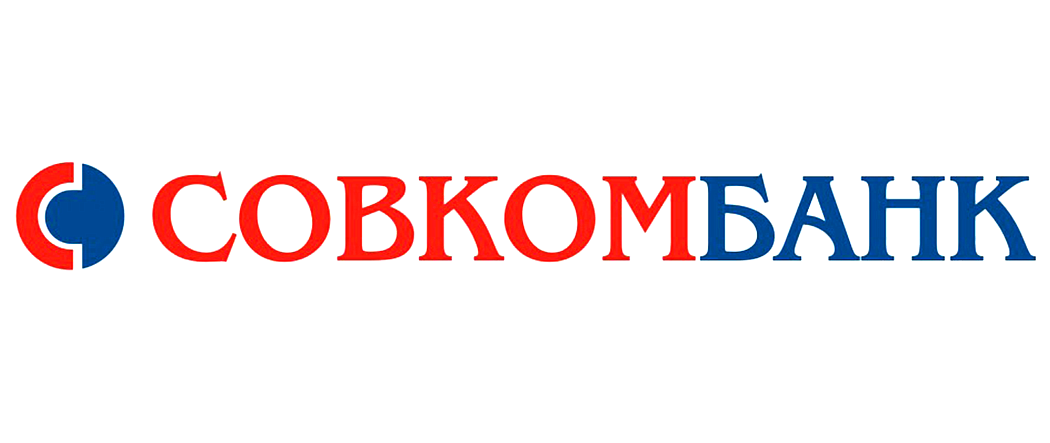 Совкомбанк – универсальный банк с активами 1,1 трлн руб. по МСФО. 2 500 отделений и мини-офисов, расположенных в 1 034 населенных пунктах РФ
Внедрение брокерского обслуживания «с нуля» в розничном банке, выстраивание процессов взаимодействия подразделений и разработка целевой архитектуры
Реализован Payment Engine Lite для поддержки брокерских операций с ценными бумагами и валютой, депозитарий. Решение интегрировано с Московской Биржей, НРД, фронт-офисным решением, мобильным приложением и другими системами банка
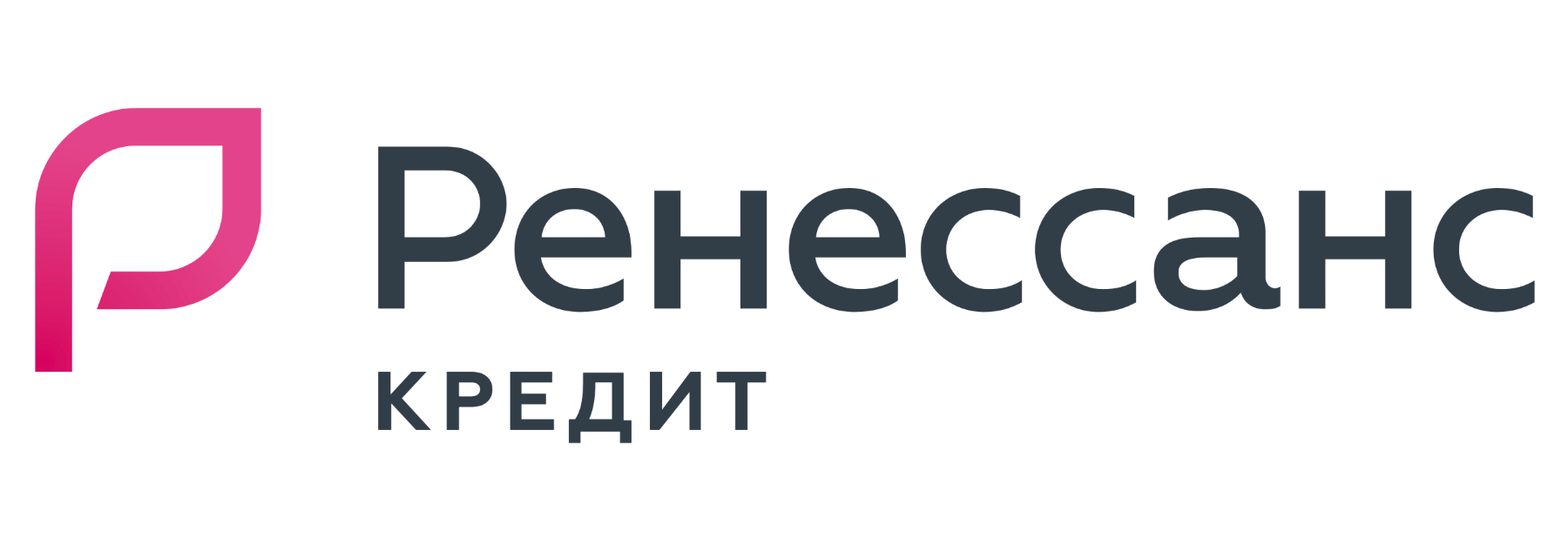 Ренессанс Кредит входит в
ТОП-50 крупнейших банков России, 13 млн клиентов,
более 100 тыс. точек продаж
6
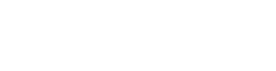 ПРОЕКТЫ цифровой трансформации
Создание собственной цифровой IT-платформы в концепции Digital Backbone для полного перевода бизнес-процессов жилищного финансирования и ипотечного кредитования в цифровую среду
ЗАВЕРШЕННЫЕ ПРОЕКТЫ
Развитие кредитного конвейера – запущены экспресс-кредиты и экспресс-овердрафты для малого бизнеса
Реализована возможность открытия счета ЭСКРОУ через документы-доверенности – внедрены решения Фронт-офис расчетного обслуживания, Обслуживание документов правоотношений и Управление клиентской базой
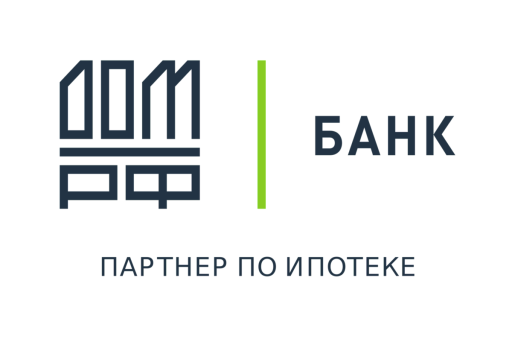 Дом.РФ – уполномоченный банк в сфере жилищного строительства, входит в ТОП-3 российских банков по объему ипотечного портфеля (вместе с ДОМ.РФ)
ТЕКУЩИЕ ПРОЕКТЫ
Внедрение решения для учета и обработки заявок на открытие расчетного счета для малого и среднего бизнеса и ИП
Поддержка переводов C2B через СБП для юридических лиц – внедрение решения Верификация клиента и интеграционного адаптера MSA
Создание личного кабинета юридического лица с возможностью подачи заявки на открытие расчетного счета
Внедрение мобильного приложения с возможностью распознавания ДУЛ для удаленных сотрудников банка
Реализация доработок по закрытию карточного счета
Банк ДОМ.РФ добился значительного улучшения клиентского опыта в использовании цифровых каналов и подготовил основу для тотальной цифровизации в обслуживании клиентов
7
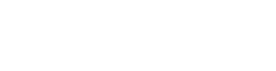 ПРОЕКТЫ цифровой трансформации
Завершен очередной этап проекта в РоссельхозБанке
КЛЮЧЕВЫЕ ЦИФРЫ ПРОЕКТА
Запущено в эксплуатацию запущено 10 отчетных форм
Завершается тестирование 10 форм
В процессе настройки и выверки 9 форм
Идет аналитическая проработка еще 3 отчетных форм, реестра рыночных рисков и норматива КРС
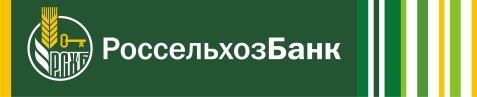 РоссельхозБанк – один из крупнейших банков в России. Универсальный коммерческий банк, предоставляющий все виды банковских услуг и занимающий лидирующие позиции в финансировании агропромышленного комплекса России
8
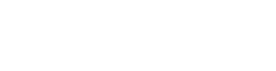 Проект в FINTECH-ПАРТНЕРСТВЕ с ARENADATA
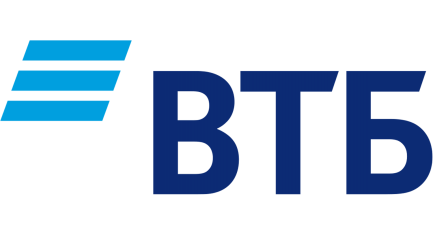 В 2018 г. завершилось присоединение к ВТБ двух крупных банков: Банка Москвы и ВТБ 24, в результате в ВТБ появилось три крупных хранилища данных 
Команда специалистов  «Диасофт» и  Arenadata ведут совместный проект по переводу банка на единое целевое хранилище данных на базе Arenadata DB (ADB)
ADB – это аналитическая распределенная СУБД, построенная на MPP-системе с открытым исходным кодом Greenplum. Проект должен быть завершен к апрелю 2021 г.
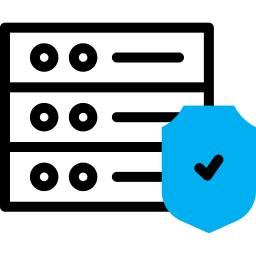 ВТБ – второй по размерам банк России, работающий во всех сегментах финансового рынка
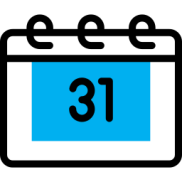 9
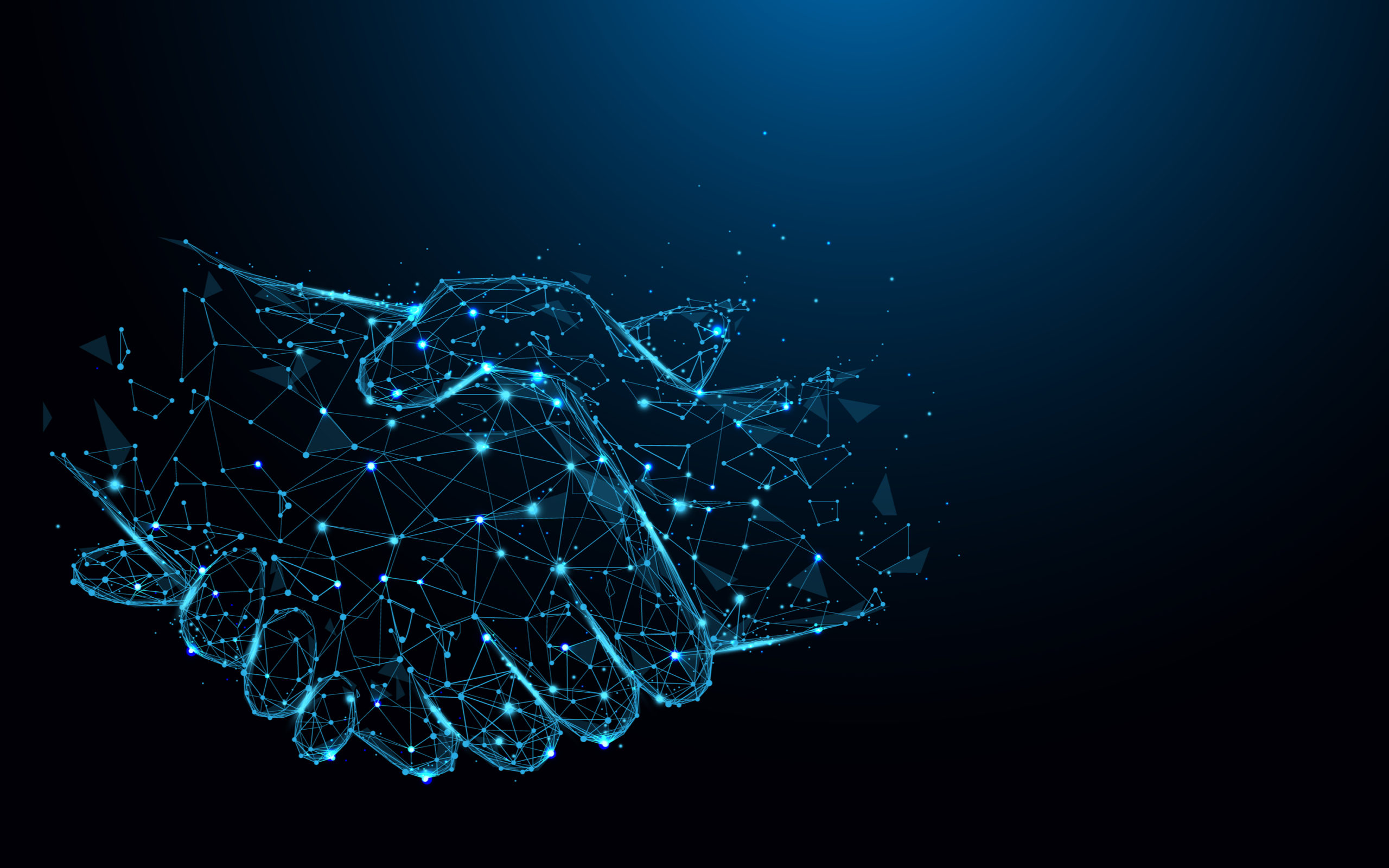 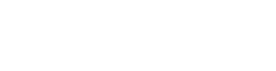 Спасибо!
Россия, 127018, Москва 
ул. Полковая, д. 3, стр. 14
Тел.: +7 (495) 780 7577
info@diasoft.ru 
www.diasoft.ru